আমার সোনার বাংলা
আমি তোমায় ভালবাসি ।।
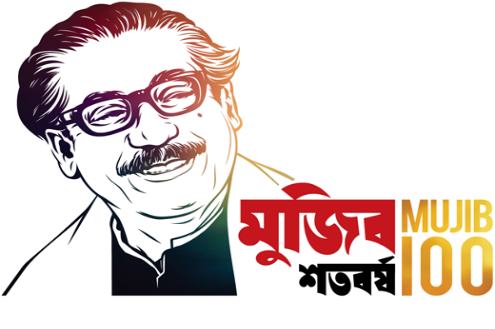 স্বাগতম
পাঠ পরিচালনায়ঃ
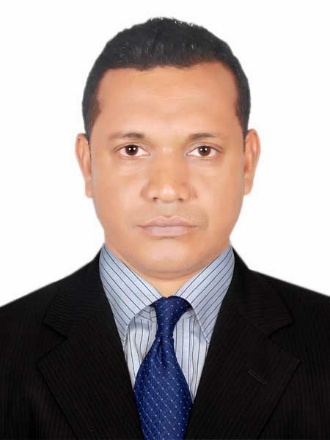 প্রোকৌশলী.মোঃমোস্তাফিজুর রহমান খান।   ডিপ্লোমা ইন ইঞ্জিনিয়ারিং(কম্পিউটার)    অধ্যক্ষ(ভারপ্রাপ্ত)        ছোটবাইশদিয়া বিজনেস ম্যানেজমেন্ট ইন্সটিটিউ
ফোন নং-০১৭৪৬১২০৯২৩
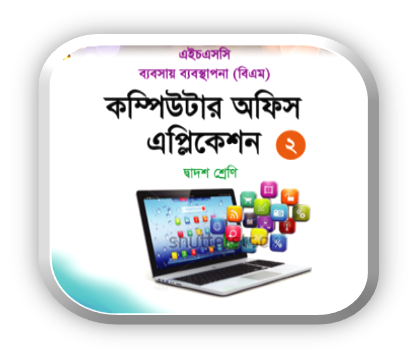 শিক্ষক পরিচিতি
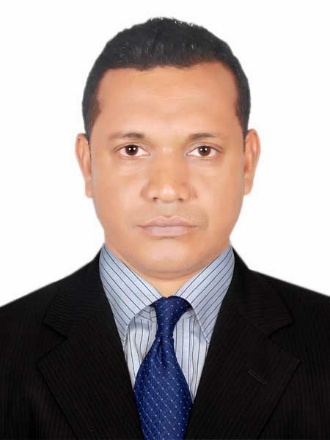 প্রকৌ, মোঃ মোস্তাফিজুর রহমান খান
ডিপ্লোমা ইন ইঞ্জিনিয়ারিং (কম্পিউটার)
আধ্যক্ষ(ভারপ্রাপ্ত) ও
প্রভাষক (কম্পিউটার অপারেশন) 
ছোটবাইশদিয়া বিজনেস ম্যানেজমেন্ট ইন্সটিটিউট,
রাঙ্গাবালী, পটুয়াখালী।
মোবাইল : ০১৭৪৬১২০৯২৩
Email-www.engmrkhan8@gmail.com
পাঠ পরিচিত
শ্রেণিঃ দ্বাদশ
কম্পিউটার অফিস অ্যাপ্লিকেশন ২
অধ্যায়ঃ তৃতীয়
পাঠ ৪: গ্লোবাল ভিলেজ
সময় : ৫০ মি.
ছবি দেখে কি বোজয়
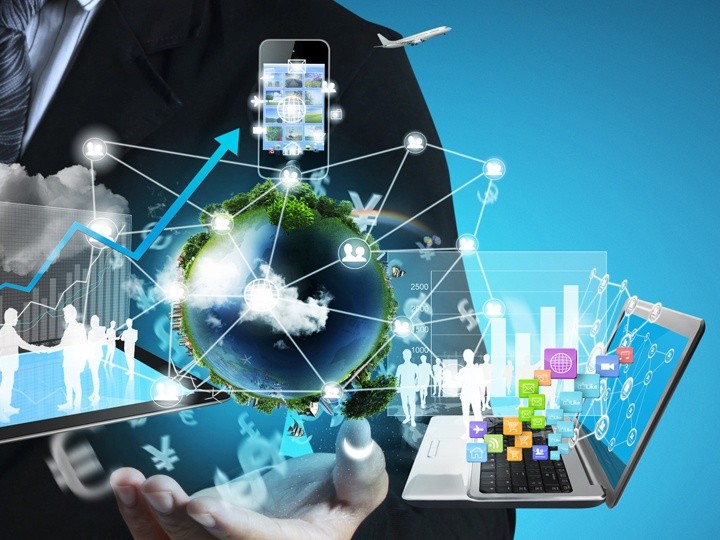 Email- engmrkhan8@gmail.com
এই র্পবে শিক্ষণীয় বিষয়
বিশ্বগ্রাম বা গ্লোবাল ভলিজে সম্পর্কে পরিপূর্ণ ধারণা লাভ করবো।
বিশ্বাগ্রাম প্রতিষ্ঠার উপাদানসমূহ সম্পর্কে জানবো।
বিশ্বগ্রামের ধারণা সংশ্লষ্টি প্রধান উপাদানসমূহ সম্পর্কে জানবো।
বিশ্বগ্রাম বা গ্লোবাল ভিলজ
বিশ্বগ্রাম বা গ্লোবাল ভিলেজ বলতে সাধারণত 
এমন একটি ধারণাকে বোঝানো হয় যেখানে 
বিশ্বের বিভিন্ন প্রান্তের লোকজন পরস্পরের সাথে 
সহজ যাতায়াত ও ভ্রমণ, গণমাধ্যম ও ইলেকট্রনিক
 যোগাযোগের (রেডিও, টেলিভিশন, টেলিফোন, 
মোবাইল ফোন, ইন্টারনেট প্রভৃতি) মাধ্যমে 
যুক্ত থাকে এবং ক্রমেই একটি একক 
কমিউনিটিতে পরিণত হয়।
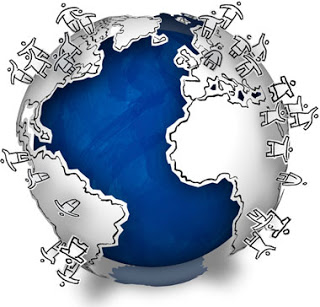 গ্লোবাল ভিলেজ এর উপাদান (ELEMENTS FOR ESTABLISHING GLOBAL VILLAGE)
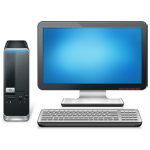 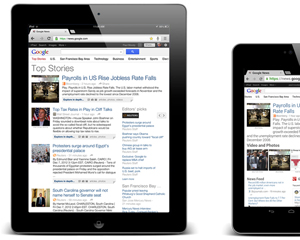 হার্ডওয়ার (Hardware)
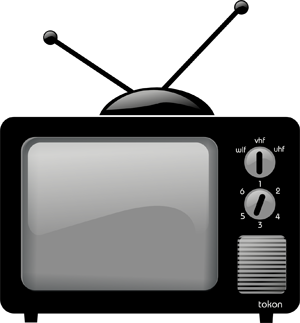 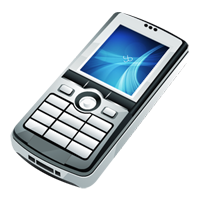 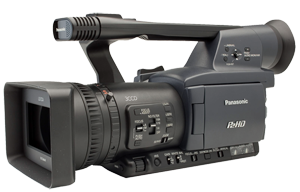 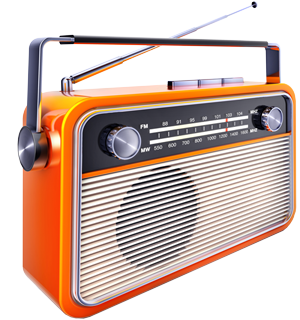 গ্লোবাল ভিলেজ এর উপাদান (ELEMENTS FOR ESTABLISHING GLOBAL VILLAGE)
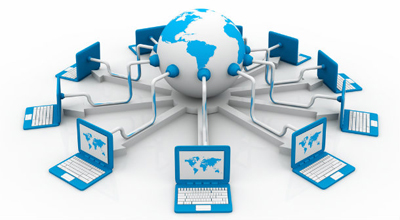 ইন্টারনেট সংযোগ (Connectivity)
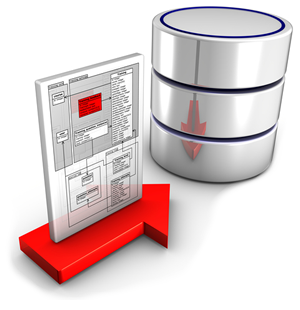 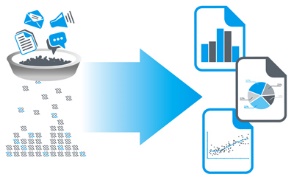 4. †WUv (Data)
গ্লোবাল ভিলেজ এর উপাদান (ELEMENTS FOR ESTABLISHING GLOBAL VILLAGE)
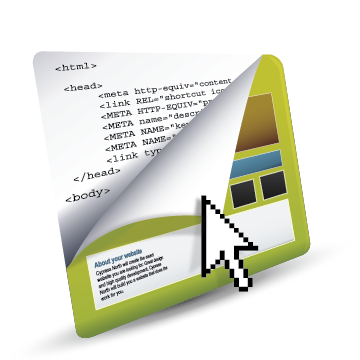 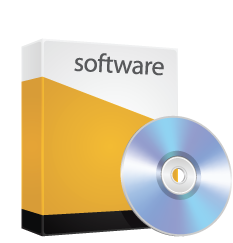 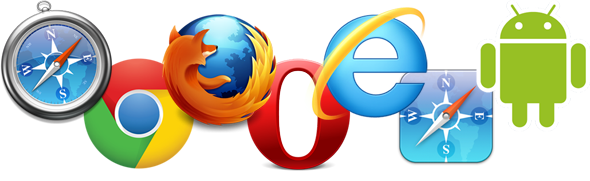 সফটওয়্যার
(Software)
মানুষের জ্ঞানের সক্ষমতা (Capacity)
Email- engmrkhan8@gmail.com/  01746120923
বিশ্বগ্রাম সংশ্লিষ্ট মূল উপাদান(RELATED MAIN ELEMENTS OF GLOBAL VILLAGE IDEA)
গবেষণা (Research)
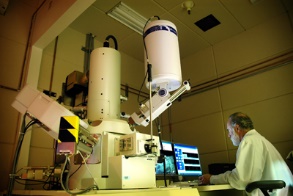 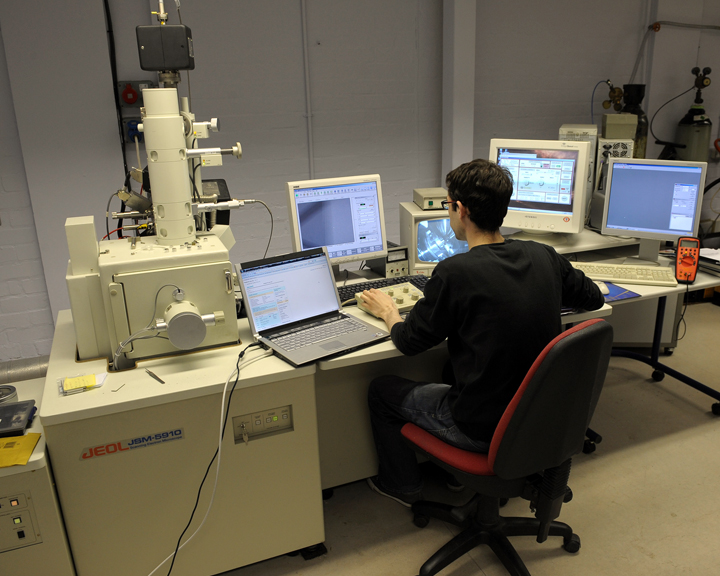 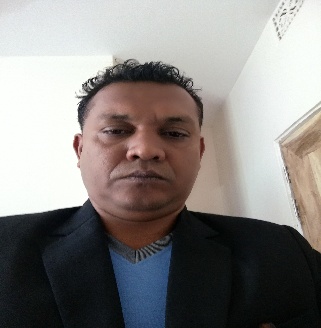 বিশ্বগ্রাম সংশ্লিষ্ট মূল উপাদান(RELATED MAIN ELEMENTS OF GLOBAL VILLAGE IDEA)
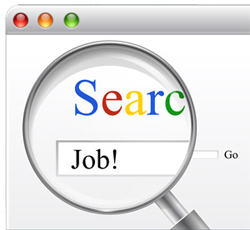 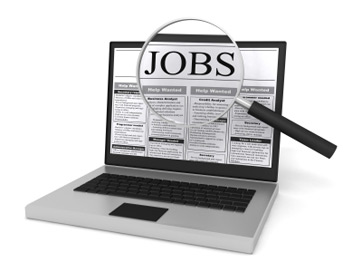 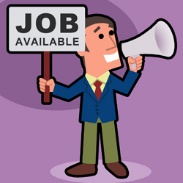 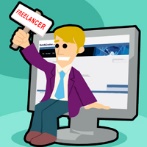 কর্মসংস্থান
(Employment)
বিশ্বগ্রাম সংশ্লষ্টি মূল উপাদান(RELATED MAIN ELEMENTS OF GLOBAL VILLAGE IDEA)
যোগাযোগ
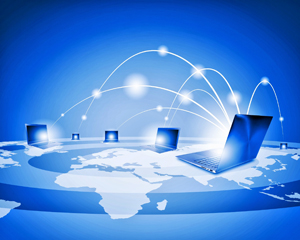 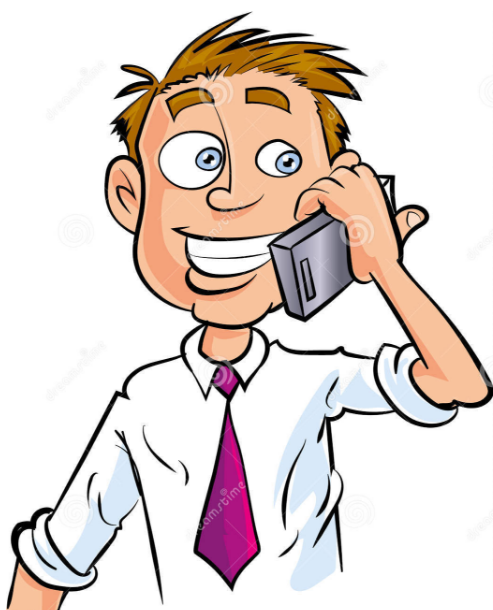 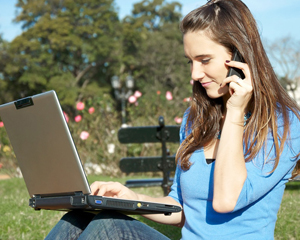 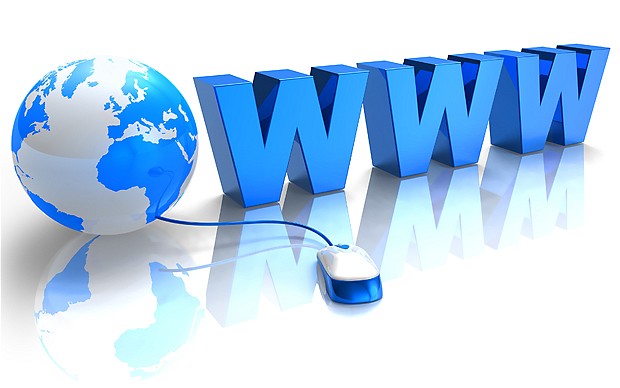 বিশ্বগ্রাম সংশ্লিষ্ট মূল উপাদান(RELATED MAIN ELEMENTS OF GLOBAL VILLAGE IDEA)
শিক্ষা
 (Education)
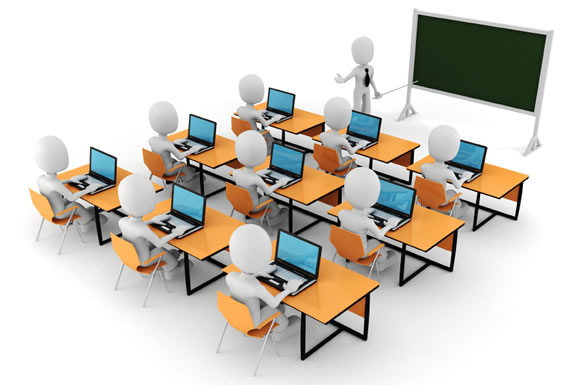 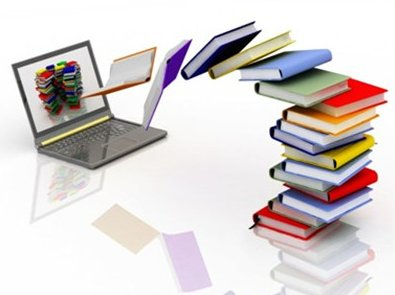 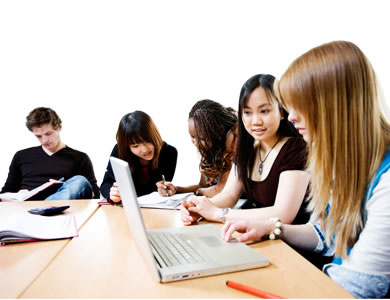 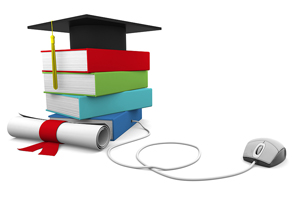 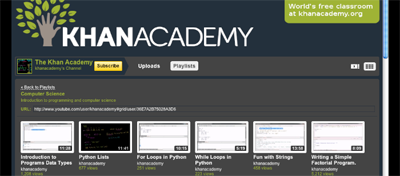 বিশ্বগ্রাম সংশ্লিষ্ট মূল উপাদান(RELATED MAIN ELEMENTS OF GLOBAL VILLAGE IDEA)
চিকিৎসা
(Health care and treatment)
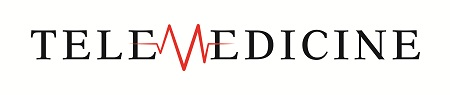 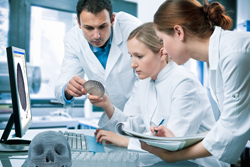 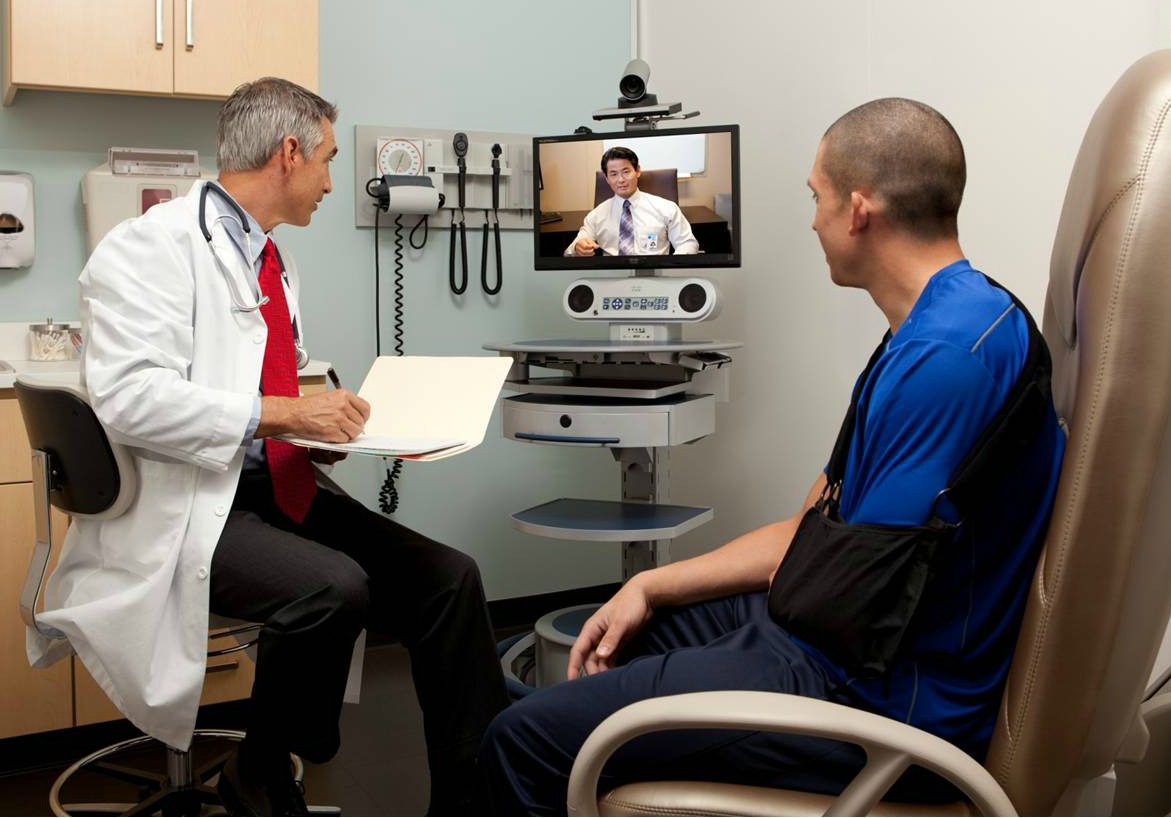 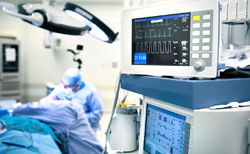 বিশ্বগ্রাম সংশ্লিষ্ট মূল উপাদান(RELATED MAIN ELEMENTS OF GLOBAL VILLAGE IDEA)
ডিজিটাল অফিস
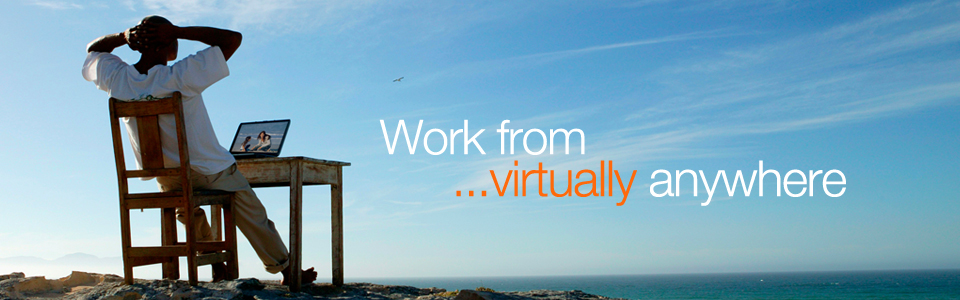 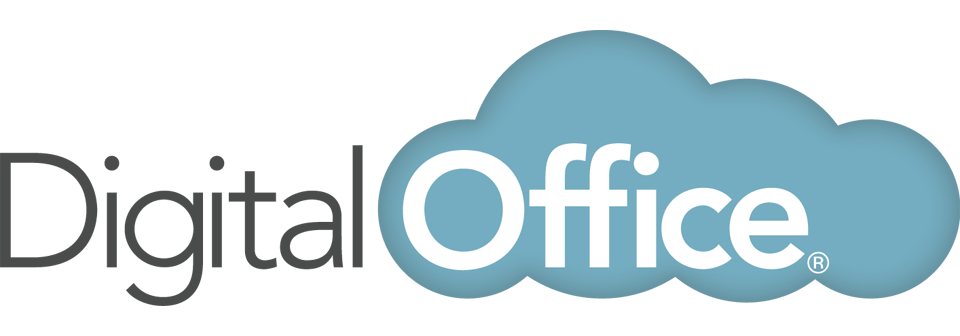 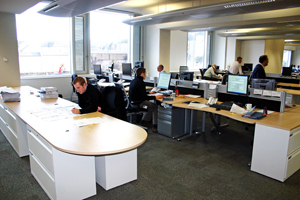 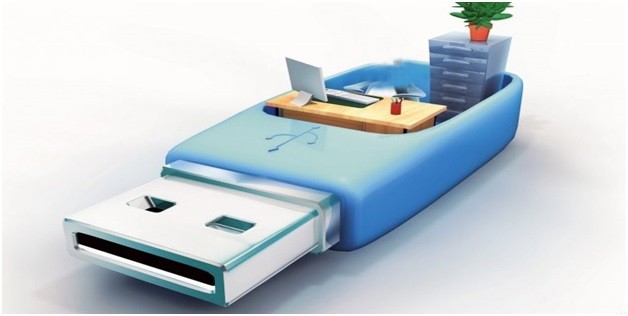 বিশ্বগ্রাম সংশ্লিষ্ট মূল উপাদান(RELATED MAIN ELEMENTS OF GLOBAL VILLAGE IDEA)
সামাজিক যোগাযোগ
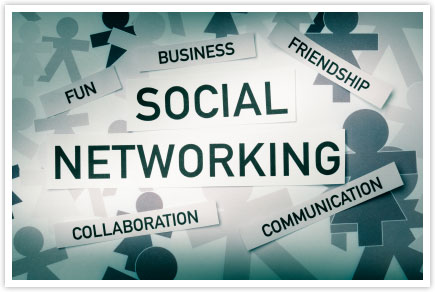 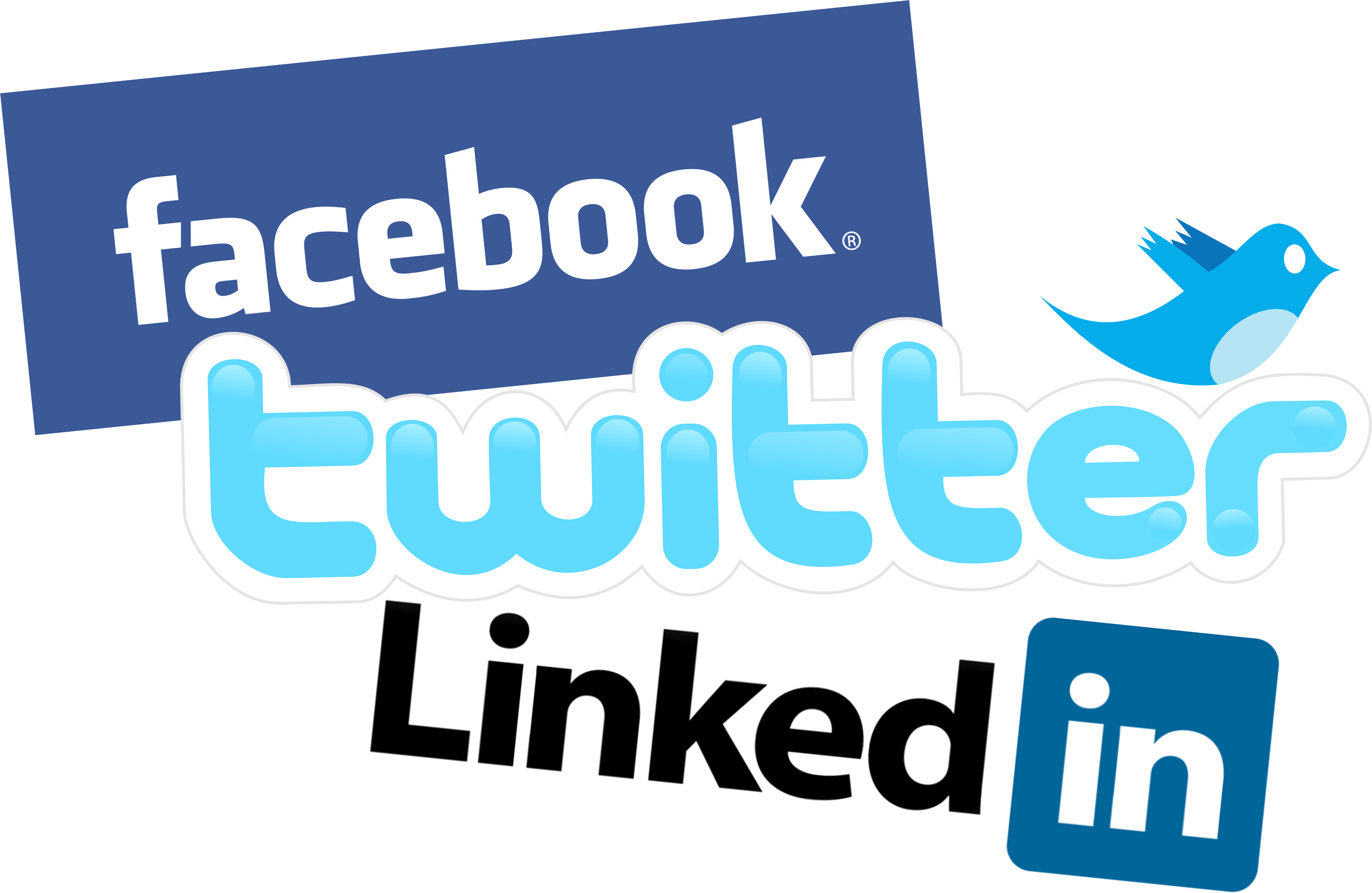 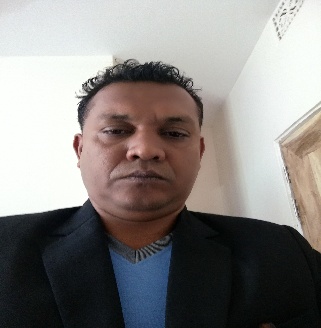 বিশ্বগ্রাম সংশ্লষ্টি মূল উপাদান(RELATED MAIN ELEMENTS OF GLOBAL VILLAGE IDEA)
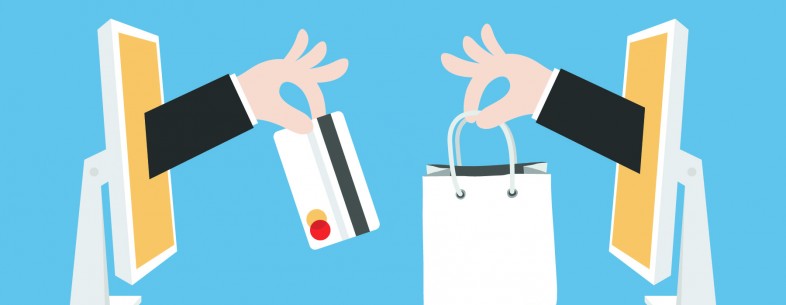 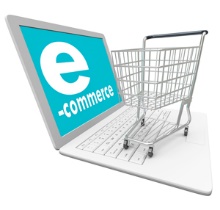 ব্যবসা-বাণিজ্য
  (Business)
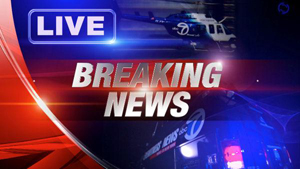 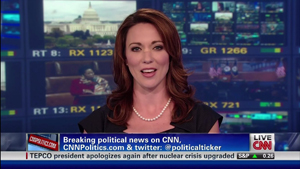 সংবাদ (News)
বিশ্বগ্রাম সংশ্লষ্টি মূল উপাদান(RELATED MAIN ELEMENTS OF GLOBAL VILLAGE IDEA)
বিনোদন ও সামাজিক যোগাযোগ
(Entertainment and Social communication)
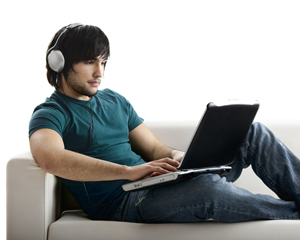 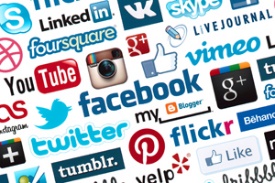 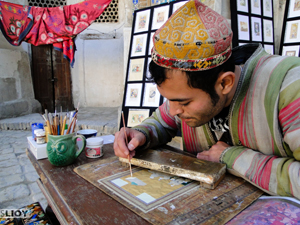 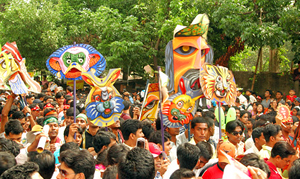 সাংস্কৃতি বিনিময় 
  (Cultural exchange)
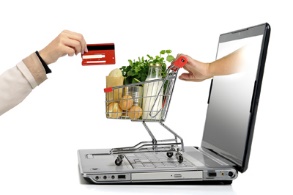 বিশ্বগ্রামের সুবিধা সমূহ
N‡i e‡mB cY¨ †Kbv †ePv Kiv hvq| e¨emv evwY‡R¨i cÖmvi NU‡Q Ges †jb‡`b mnR n‡”Q|
N‡i e‡m B›Uvi‡b‡Ui gva¨‡g AvDU‡mvwm©s K‡i DcvR©b Kiv hvq|
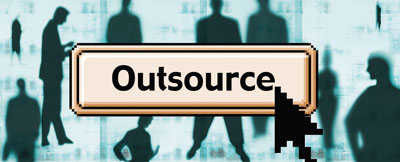 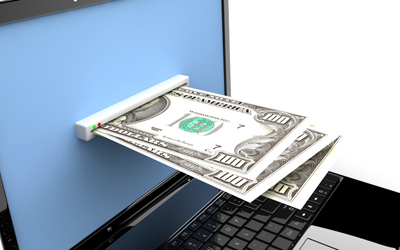 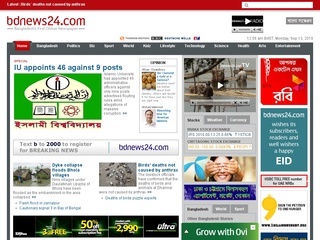 বিশ্বগ্রামের সুবিধা সমূহ
I‡qe‡c‡R GKwU weÁvcb wb‡g‡lB mviv c„w_ex‡Z Qwo‡q †`Iqv hvq|
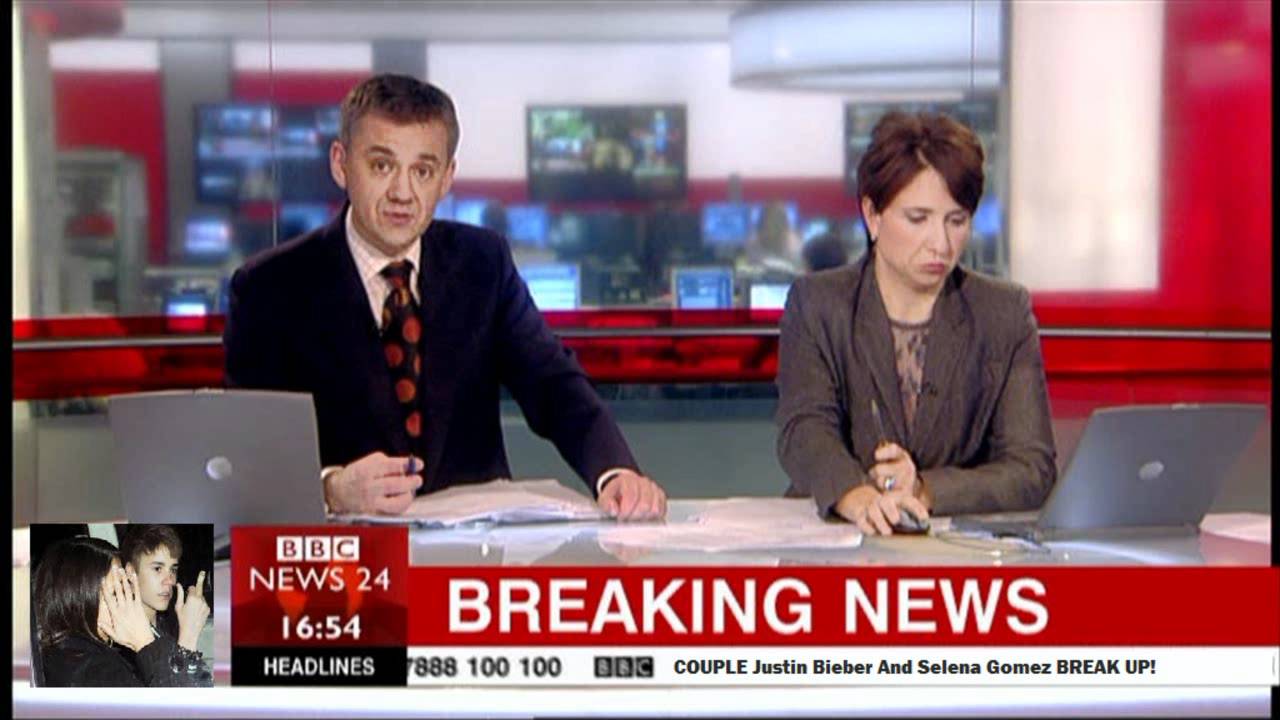 cÖwZ gyn~‡Z© we‡k¦i LeivLei Rvbv hvq|
মূল্যায়ন
১। বিশ্বগ্রাম কি?
২। বিশ্বগ্রামর অসুবিধা বলো।
৩। বর্তমানে আমাদের দেশে কোন কোন ক্ষেত্র সমূহে বিশ্বগ্রামের সুবিধা পরিলক্ষিত হয়?
ধন্যবাদ